Why having a datawarehouse is wrong ?
Barak Chizi, PhD
Chief Data & Analytics Officer 
KBC Group
[Speaker Notes: Don’t fall in love with technology]
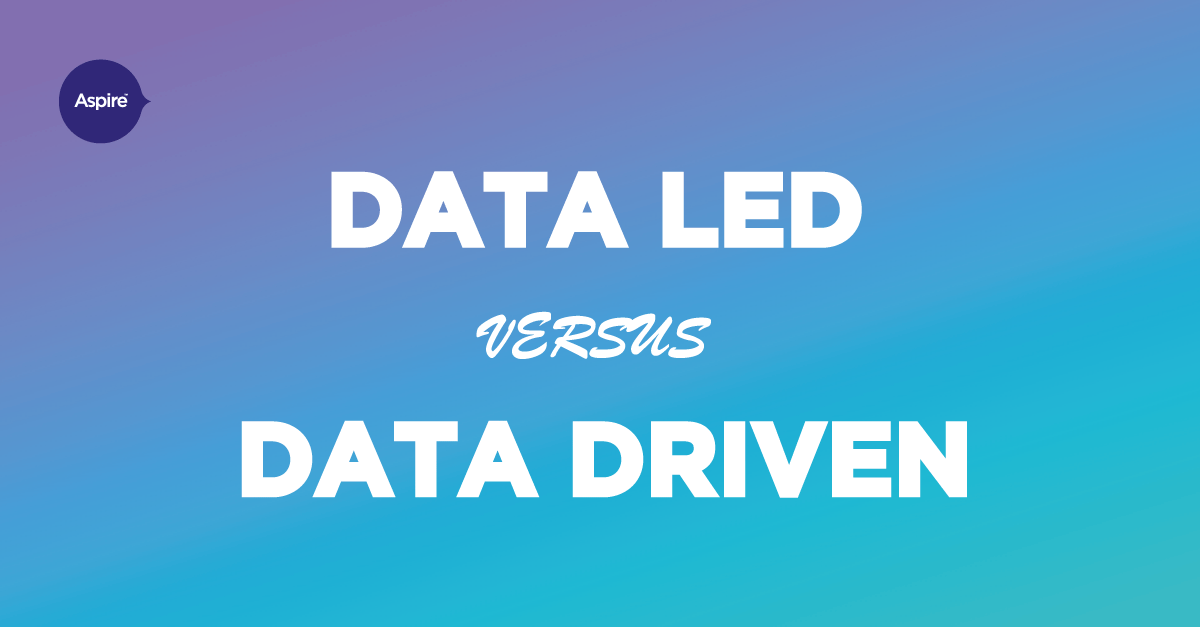 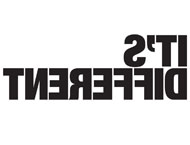 Data Led Philosophy
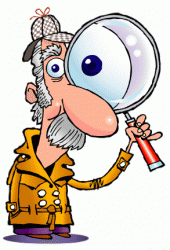 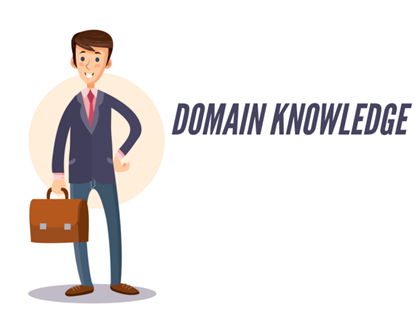 Observe If something happened
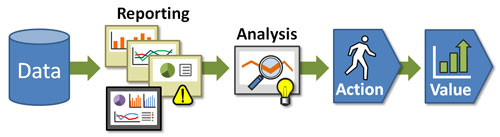 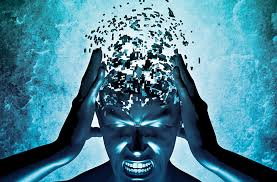 We will need to collect to duplicate all data to make it optimal to query
Our reports need to be predefined
Always we will need some data people to explore it for us and serve us with insights
Domain Expert is a must to understand better the insights but also to crystalize the actions 
It costs a lot…
Being a Data Led
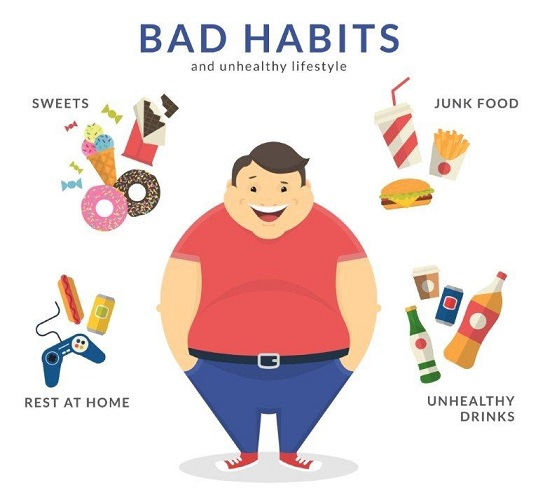 Expert based decisioning
Reports
EUC as a common practice
Focusing on the causes not on the results
Data Driven Philosophy
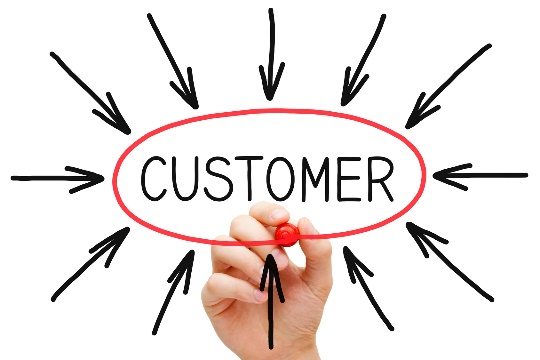 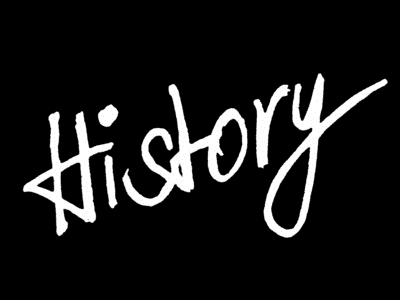 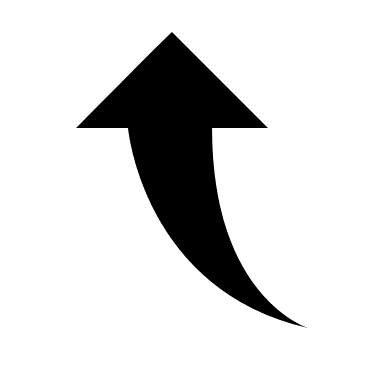 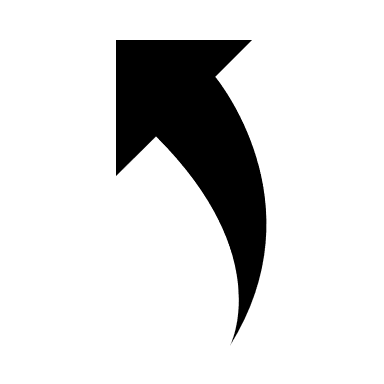 Describing the customer
Using Historical Sales
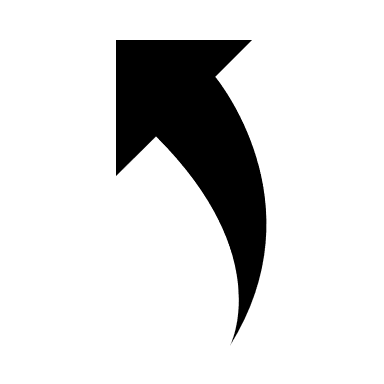 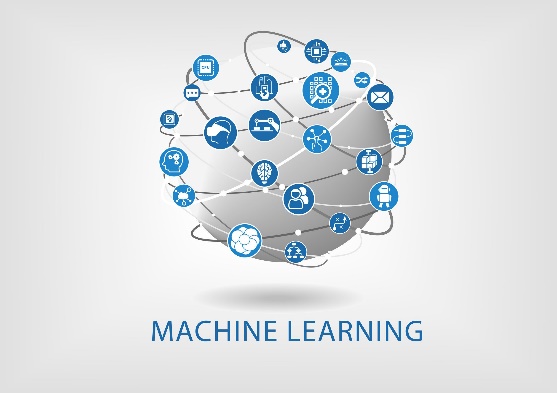 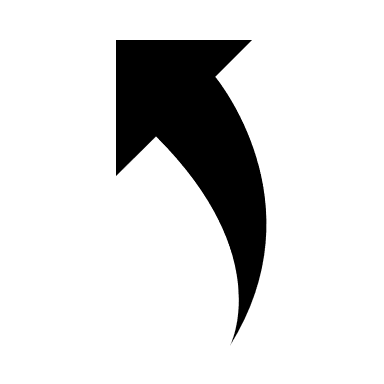 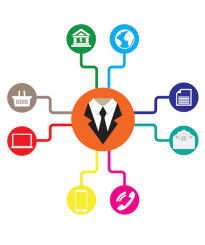 Feedback
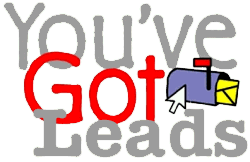 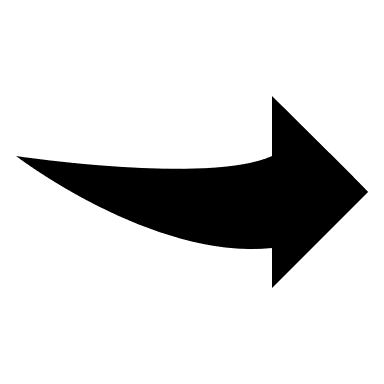 Omni Channel Approach
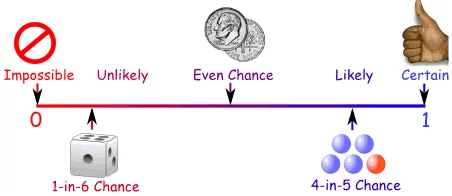 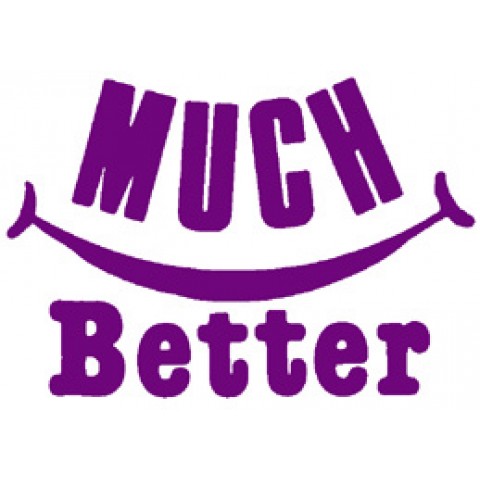 Predicting Success
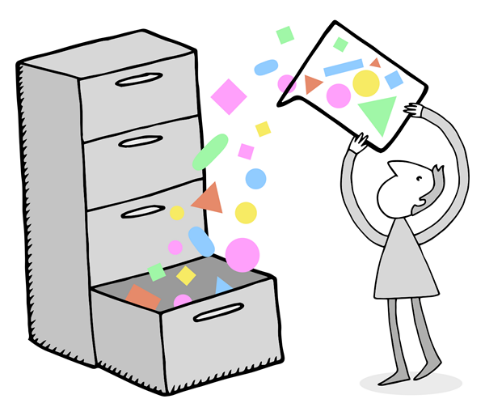 Preserving Knowledge
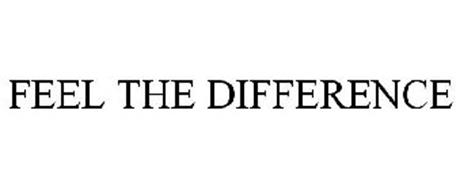 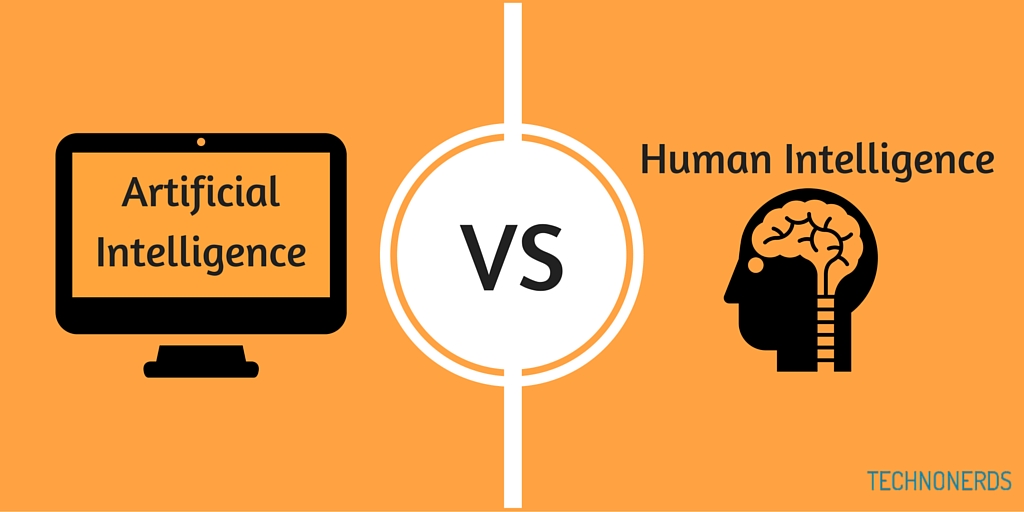 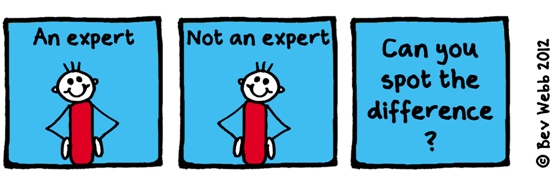 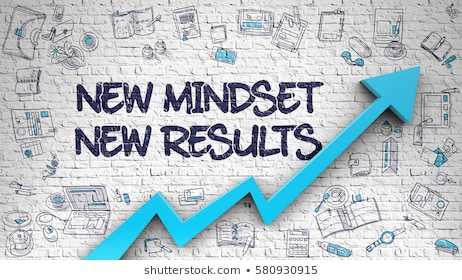 Under the hood
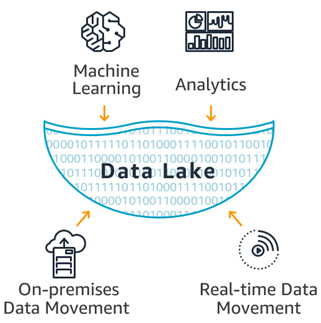 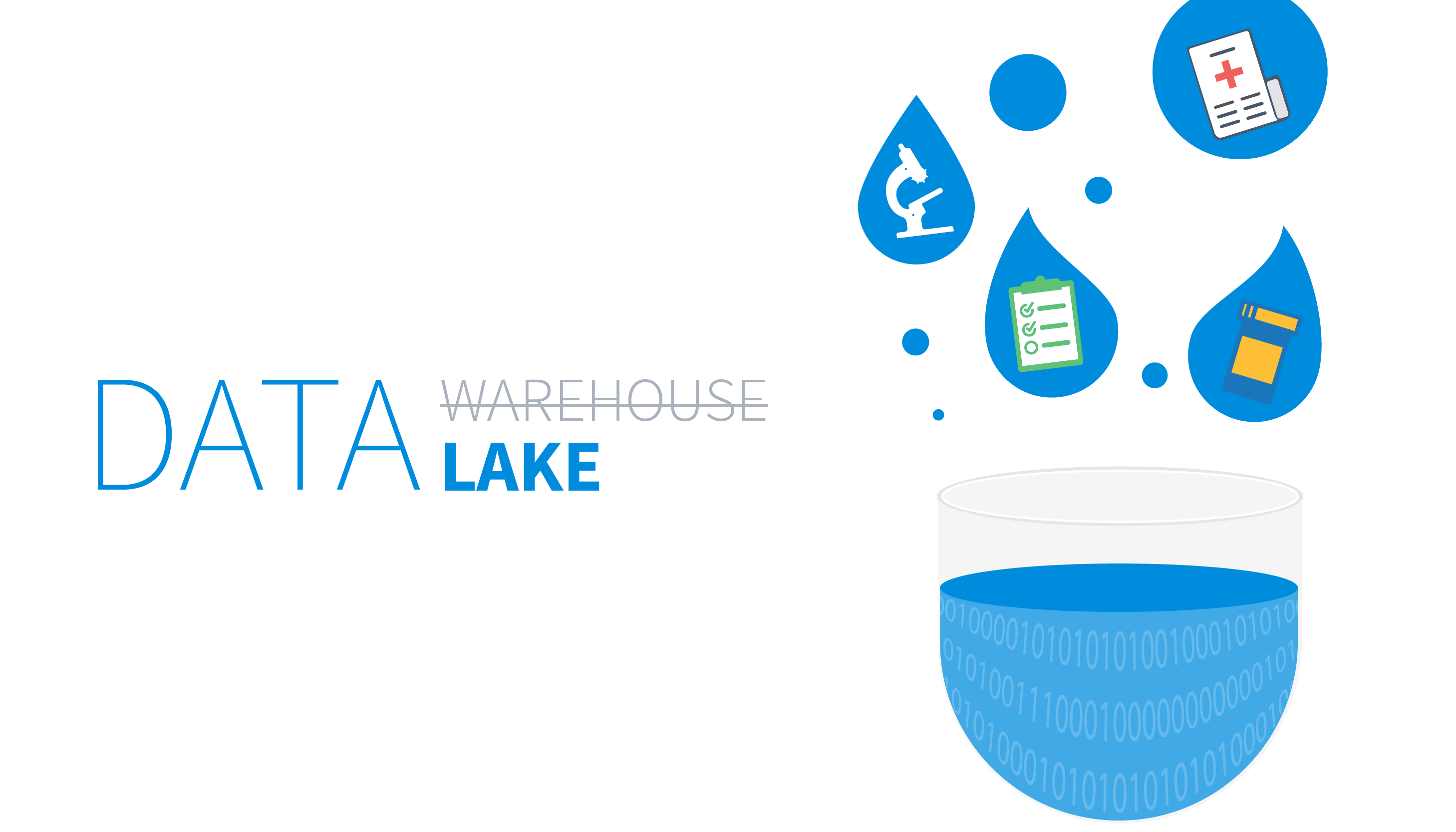 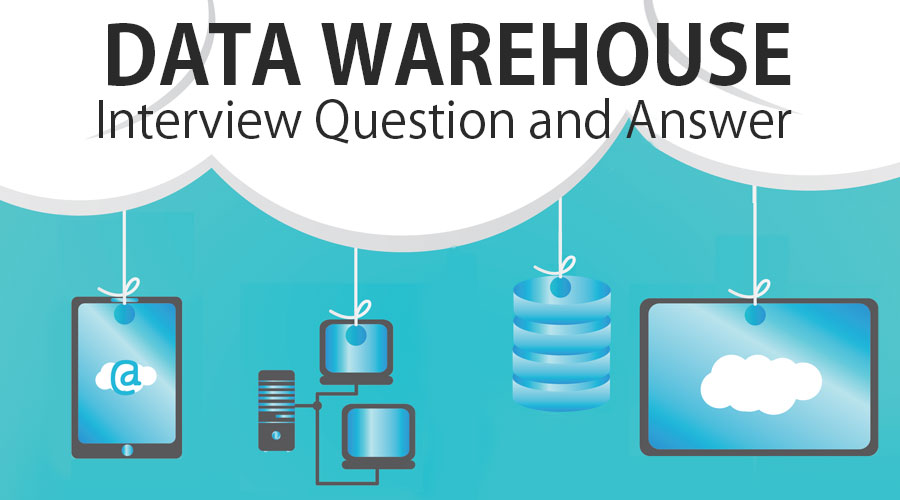 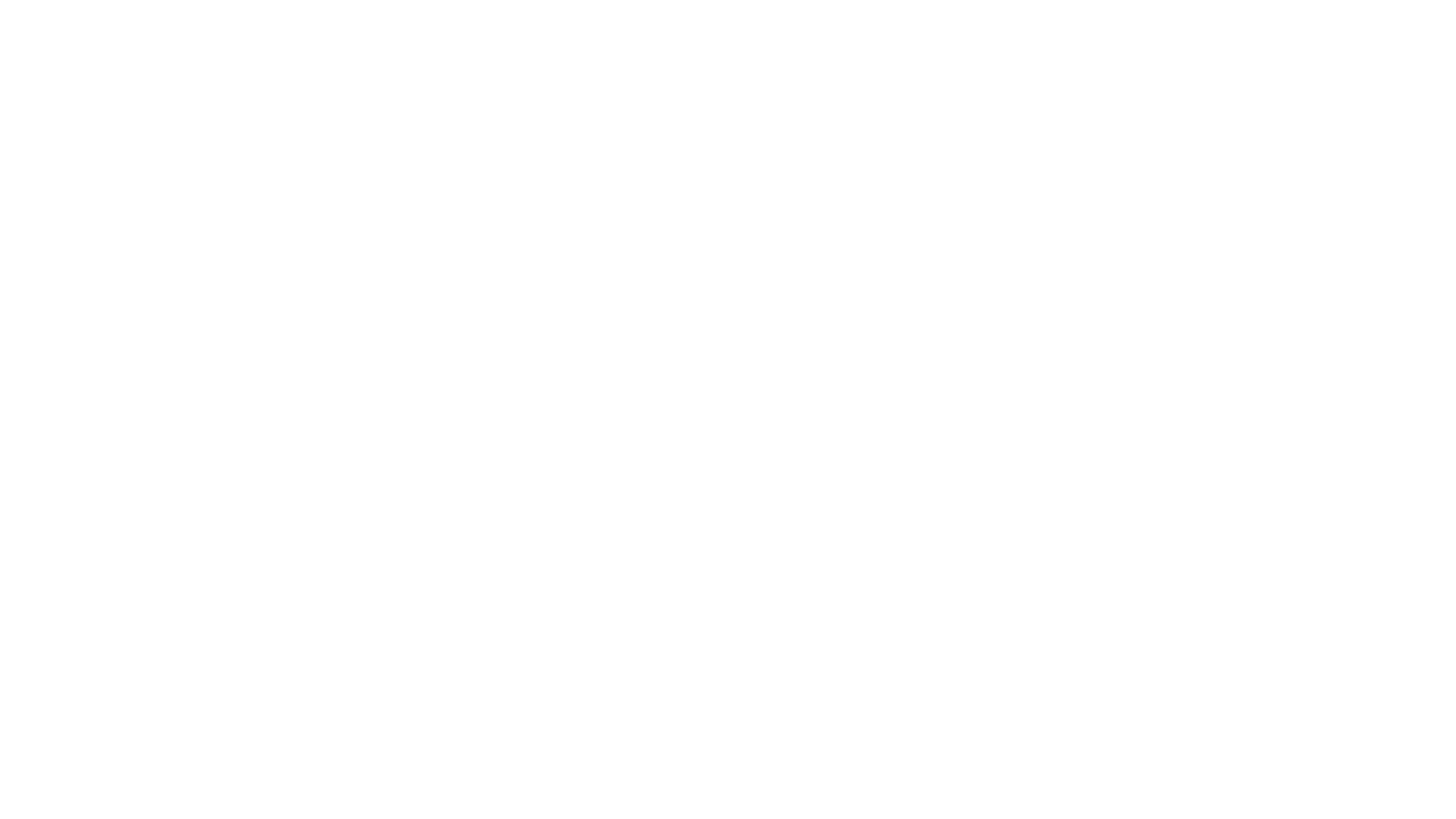 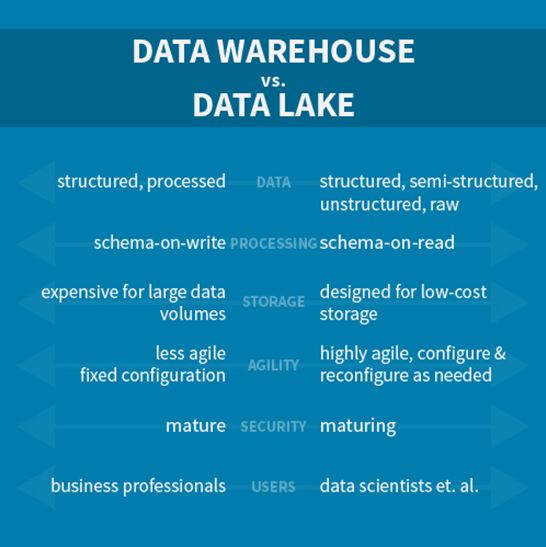 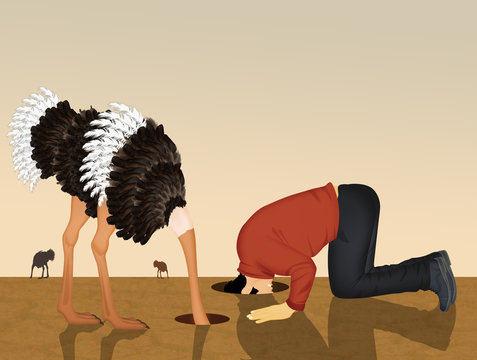 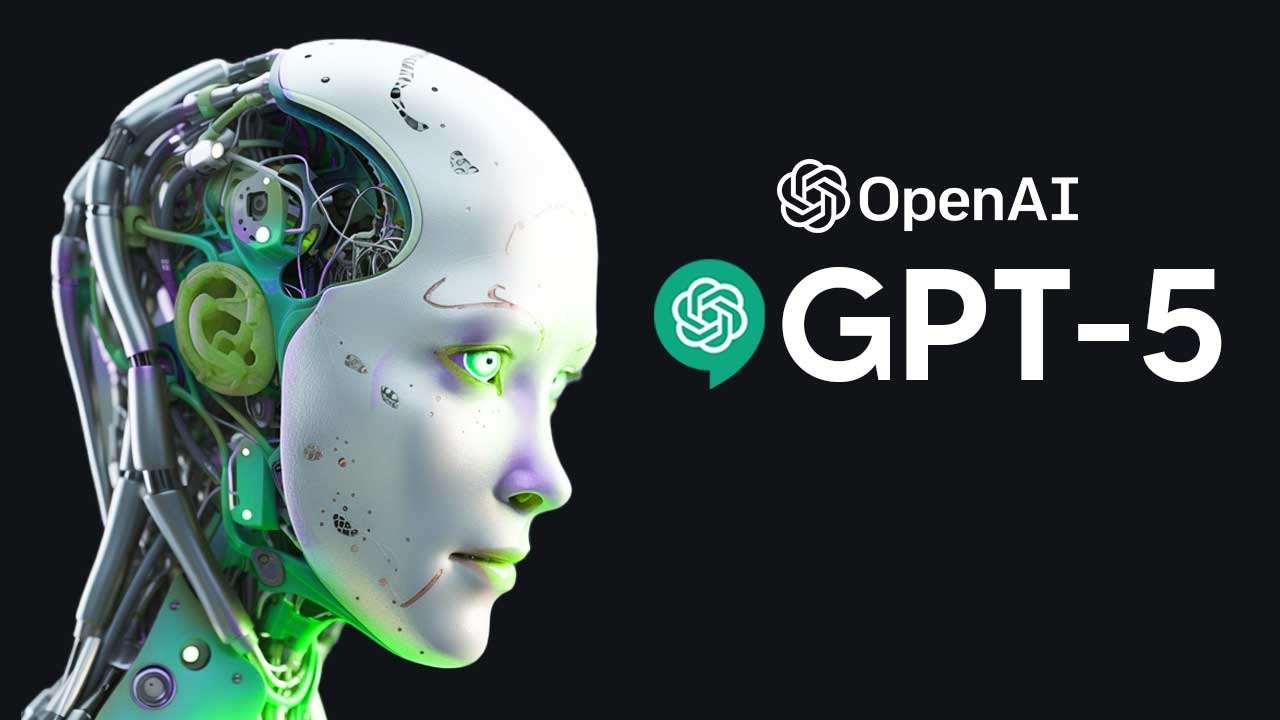 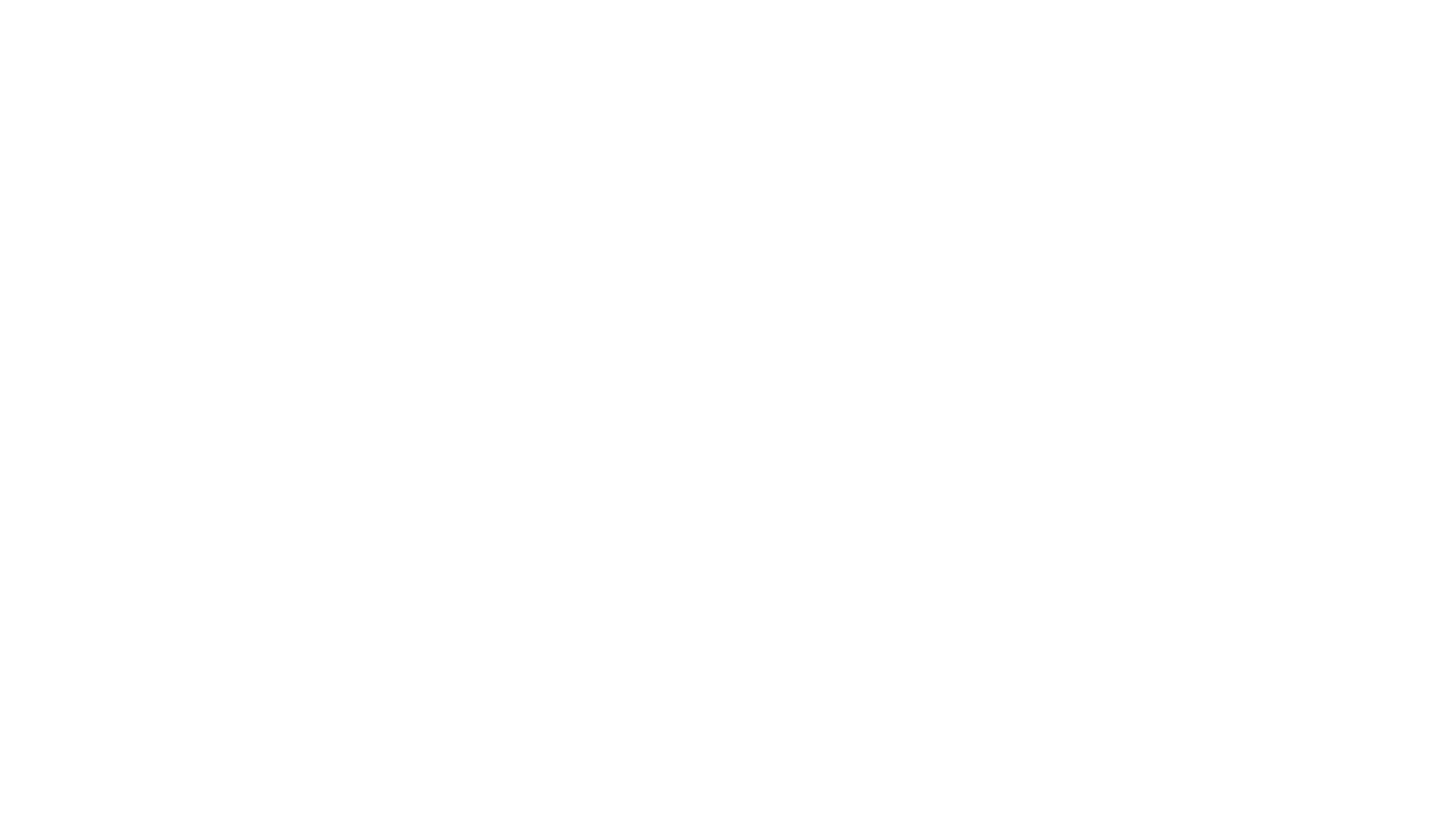 Questions ?